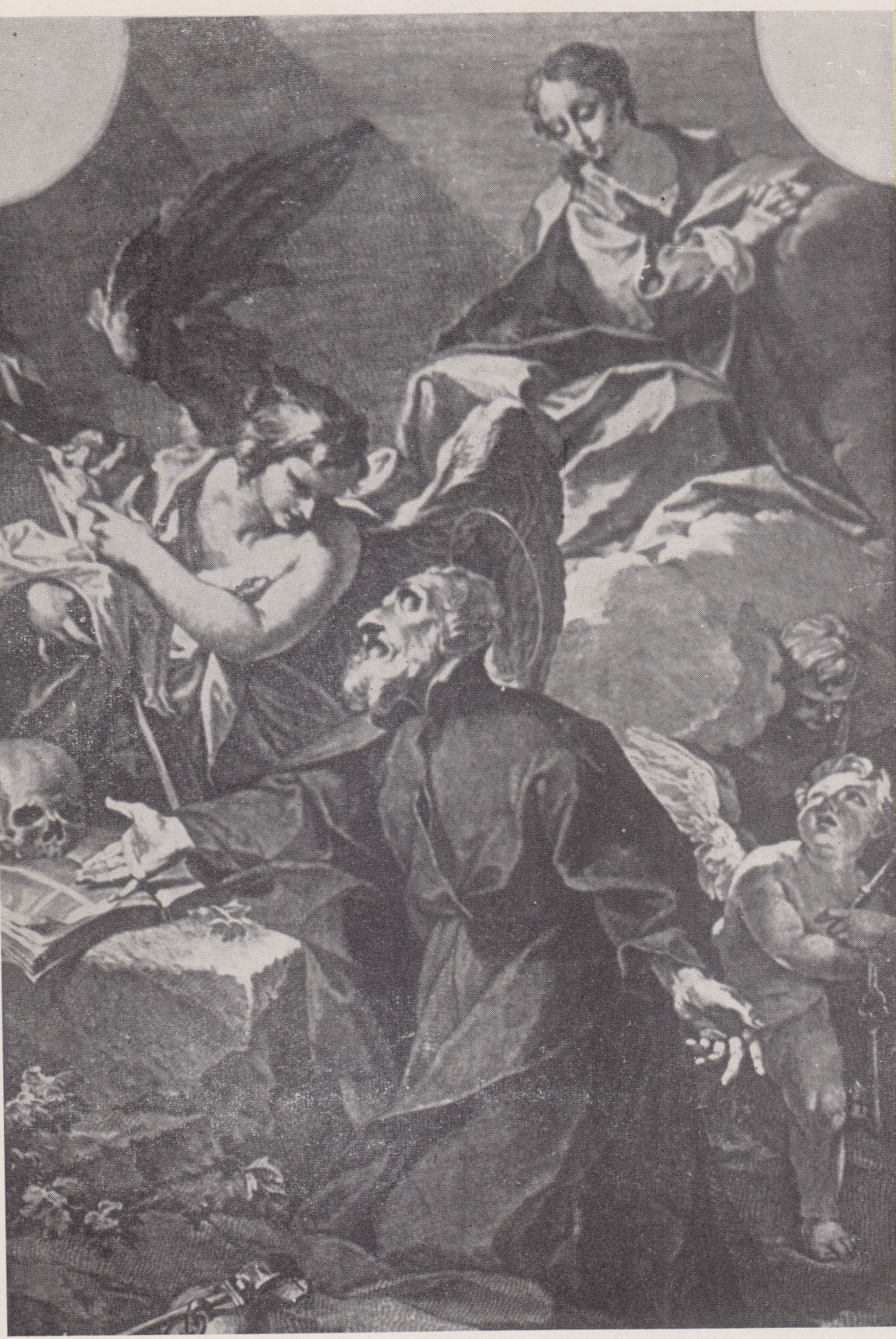 QUADRO MAGATTI, a S. Maiolo, PaviaDa Riv. Fasc. 127